Conceptual Understanding Series for West Virginia Teachers
Sedimentary Rocks
ED-16 Part 1: Figures 1-44
Figure 1
Figure 2
Figure 3
Figure 4
Figure 5
Figure 6
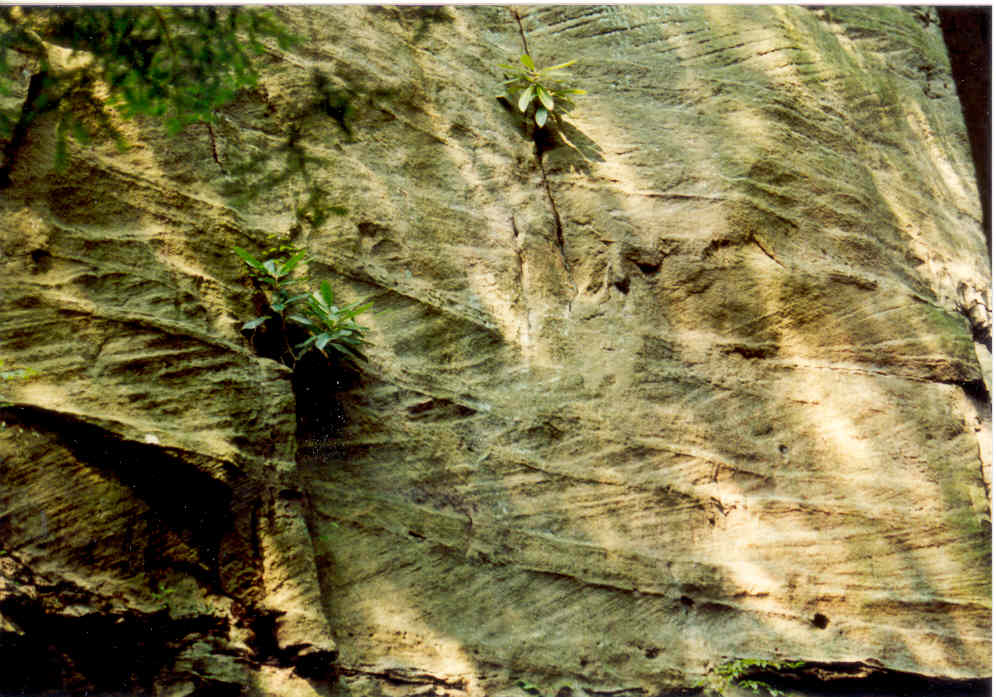 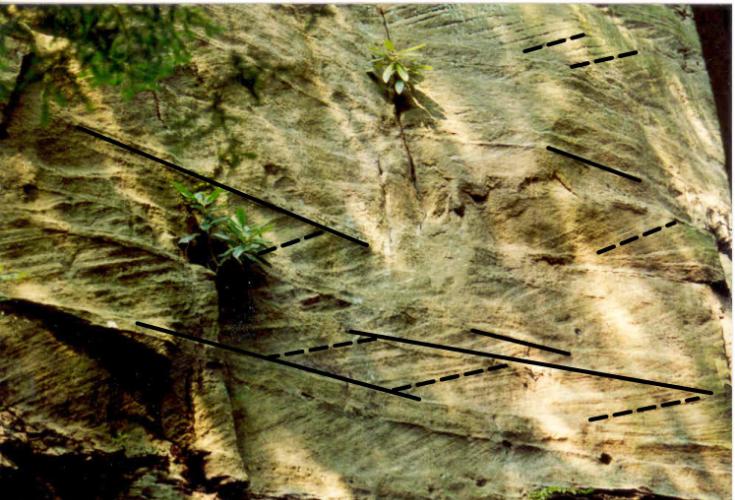 Figure 7, 8, 9
Figure 10
Figure 11
Figure 12
Figure 13
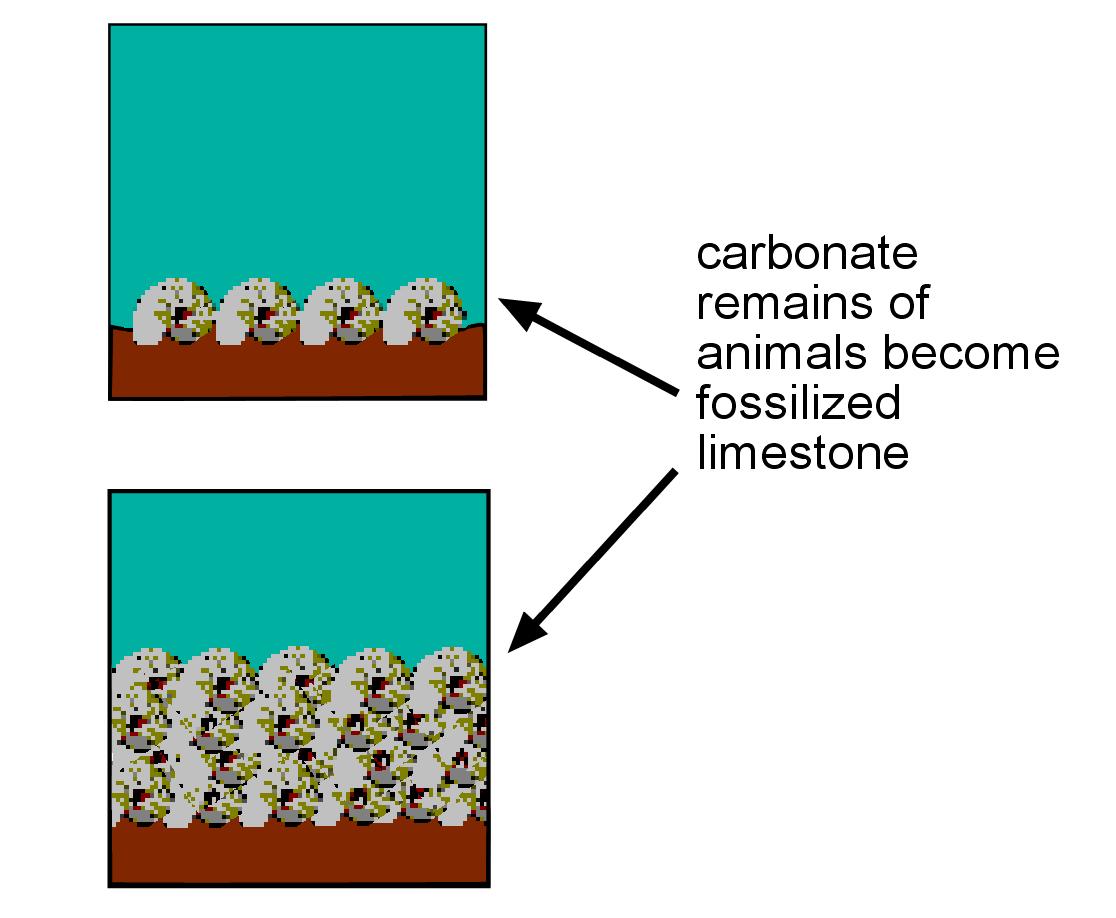 Figure 14
Figure 15
Figure 16
Figure 17
Figure 18
Figure 19
Figure 20
Figure 21
Figure 22
Figure 23
Figure 24
Figure 25
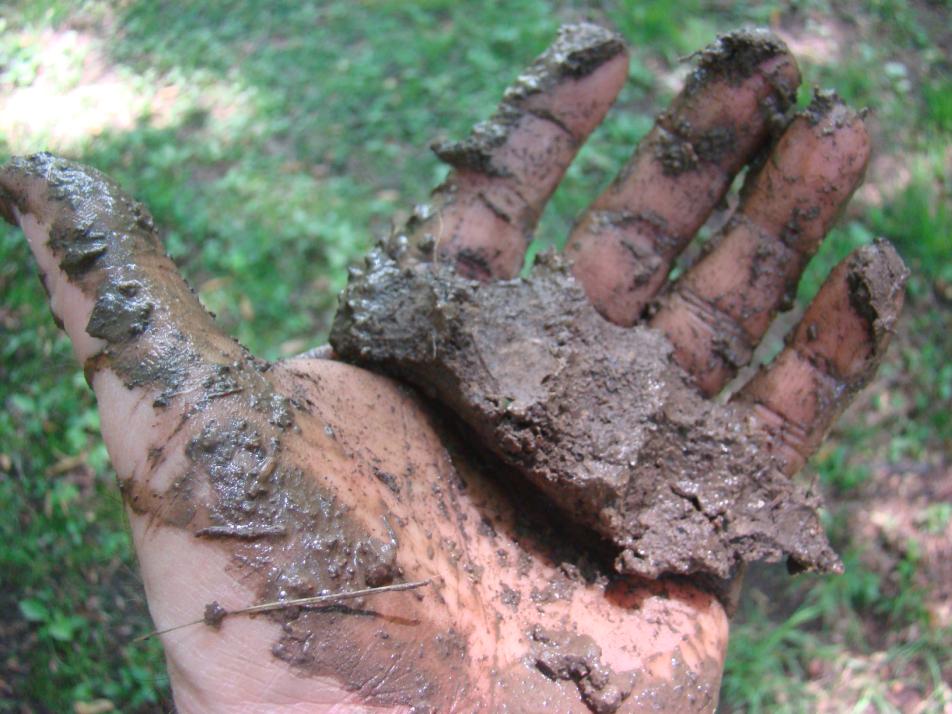 Figure 26, 27
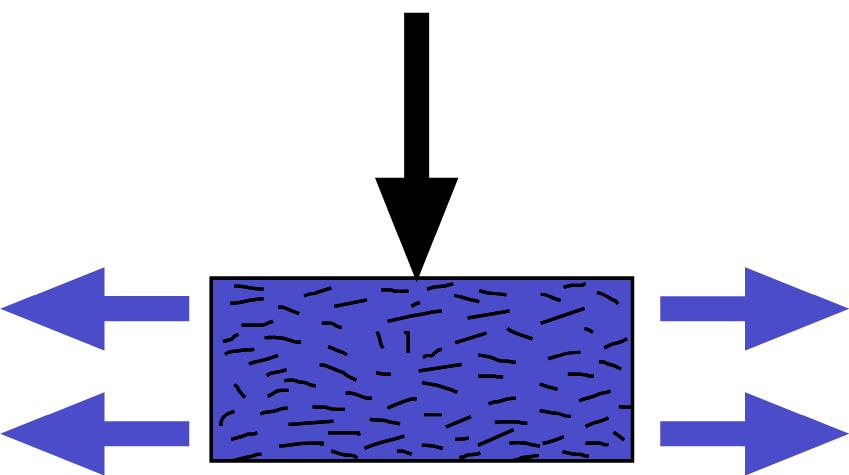 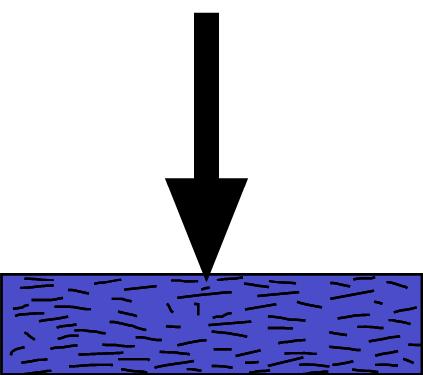 Figure 28a, b, and c
Figure 29
Figure 30
Figure 31
Figure 32
Figure 33
Figure 34
Figure 35
Figure 36
Need text…
Figure 37
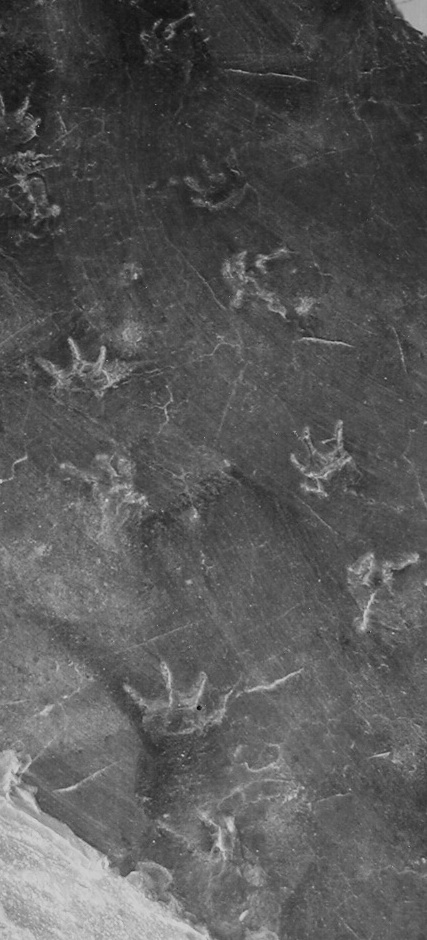 Need text…
Figure 38a, b
Figure 39
Figure 40
Figure 41
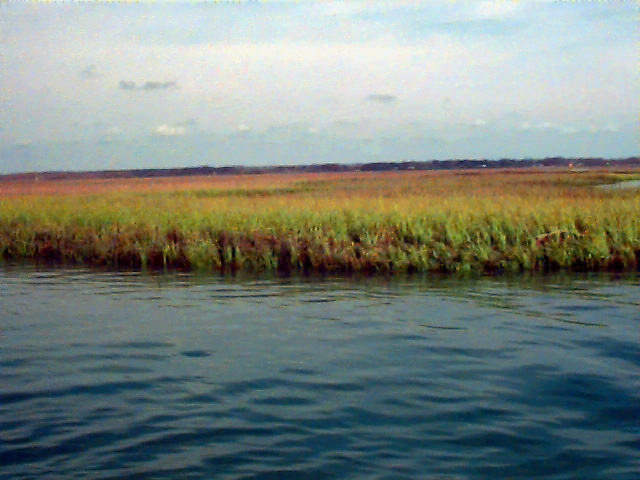 Figure 42a, b
Figure 43a, b
Figure 44